Chapoter 4: Magnetic stirrer and Hot plate
Magnetic stirrer
Definition  
A magnetic stirrer, also known as a magnetic mixer, is a widely used laboratory device that revolutionized the process of stirring and mixing solutions. It operates on the principle of a rotating magnetic field generated by either a rotating magnet or stationary electromagnets, which causes a stir bar immersed in a liquid to spin rapidly, thereby facilitating the mixing process.
Magnetic stirrers use a rotating magnetic field to move a stir bar around in liquid samples, and some are coupled with stirring hot plate.
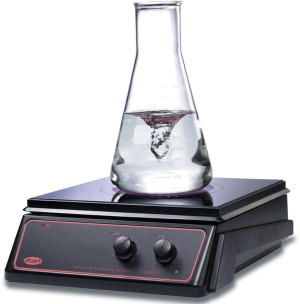 2, the elements of a magnetic stirrer
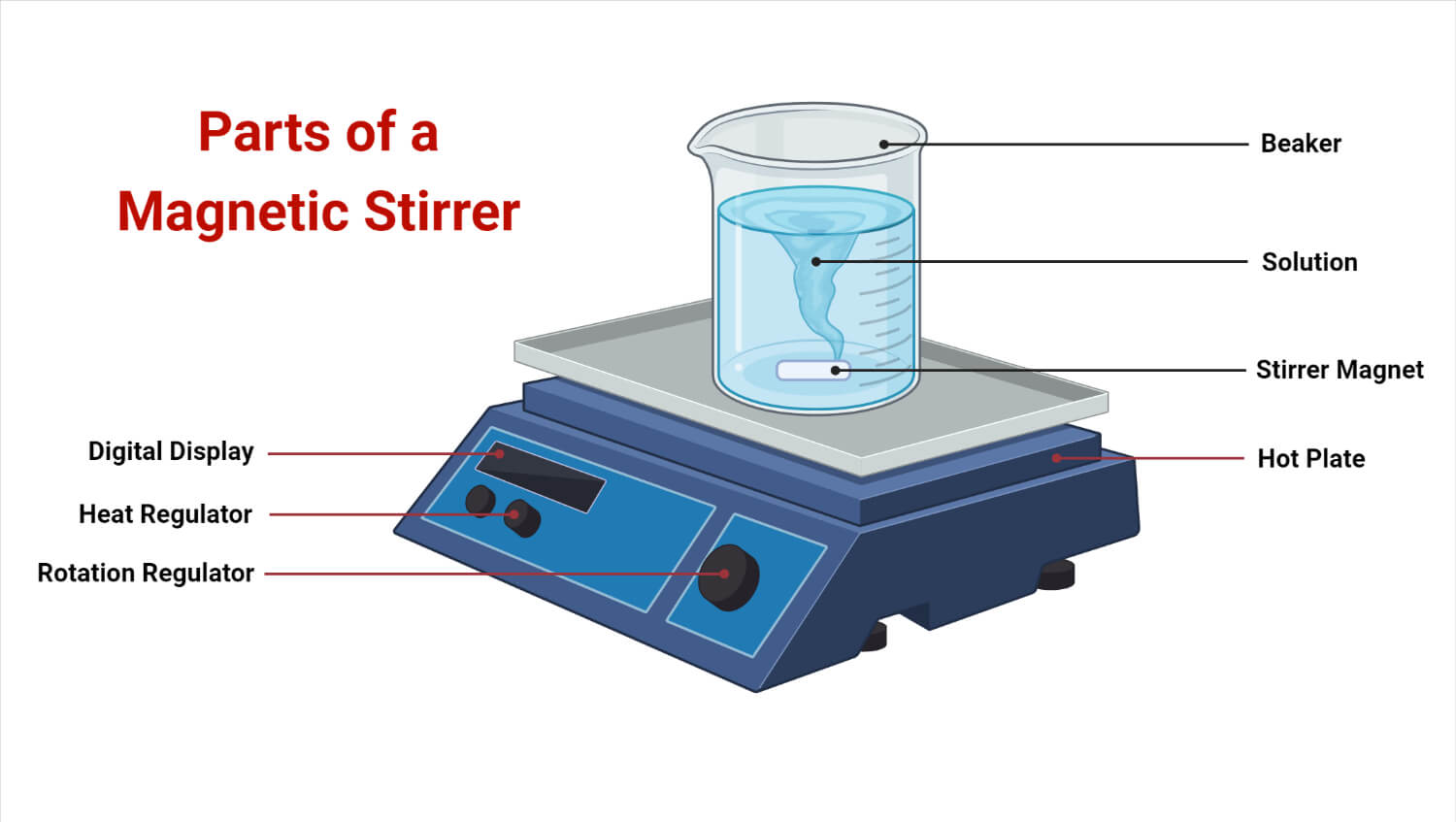 Top plate/Hot plate: Stainless steel or ceramic is typically used for the plates of magnetic stirrers. 
Ceramic: The white surface of ceramic top hotplates makes them suitable for titrations and other tasks requiring clear color vision. They also have high chemical resistance, making them ideal while working with corrosive chemicals that may splash onto the plate surface. 
Stainless steel: A stainless steel top plate offers a highly forceful coupling and stirring action since it does not produce eddy currents (like aluminum).
2, the elements of a magnetic stirrer
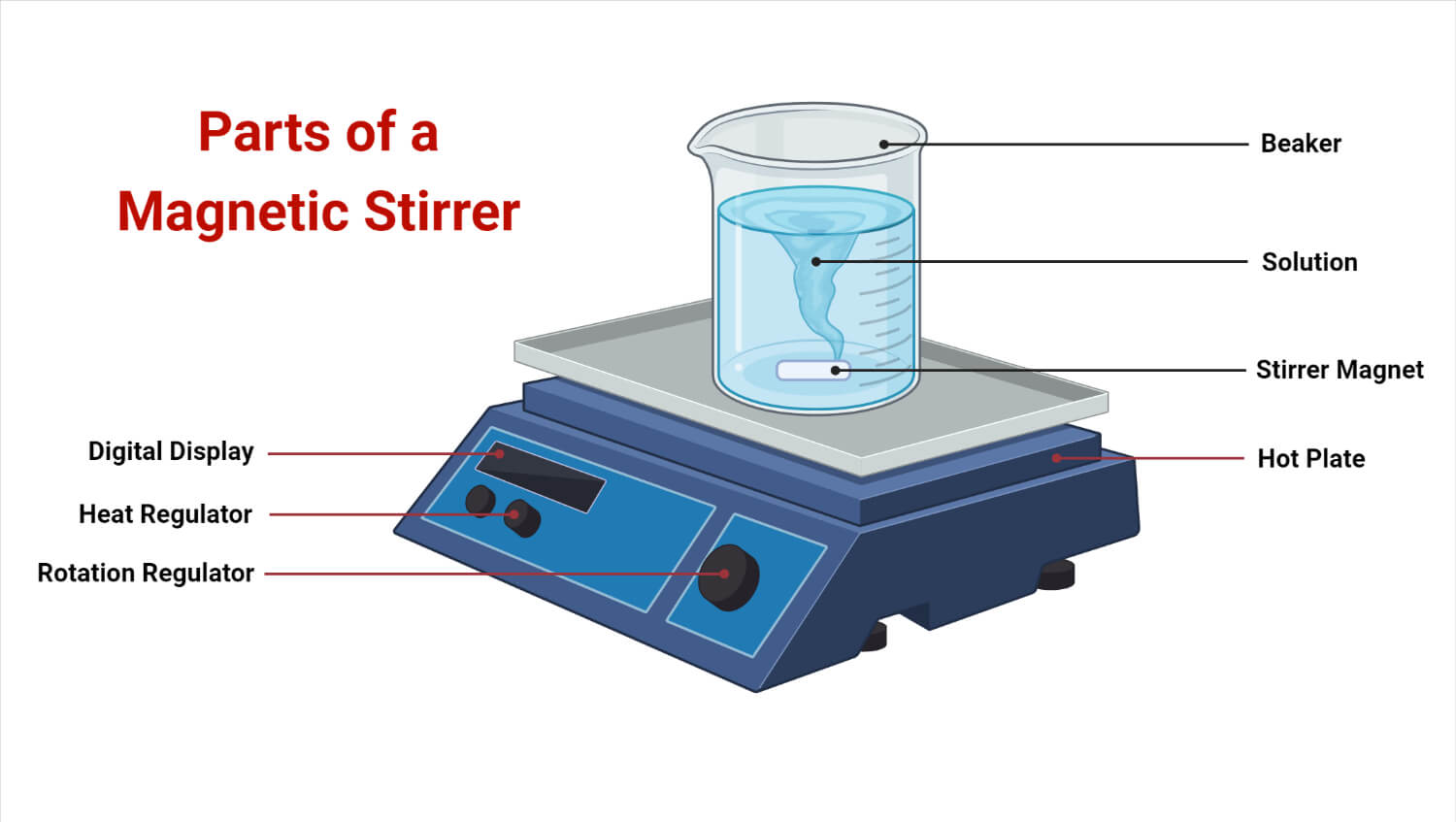 Stir bar: The stir bar refers to a tiny, Teflon-coated, white, rectangular magnet. The sole function of these bars is to stir solutions. 
Speed controlling knob: The speed control knob is used to adjust the rotating speed (rpm) of the stir bar depending on the liquid’s density or project needs.
Temperature controlling knob: The magnetic stirrer features a knob for temperature control which controls the temperature based on the vessel size, the viscosity of the liquid, and its volume.
2, the elements of a magnetic stirrer
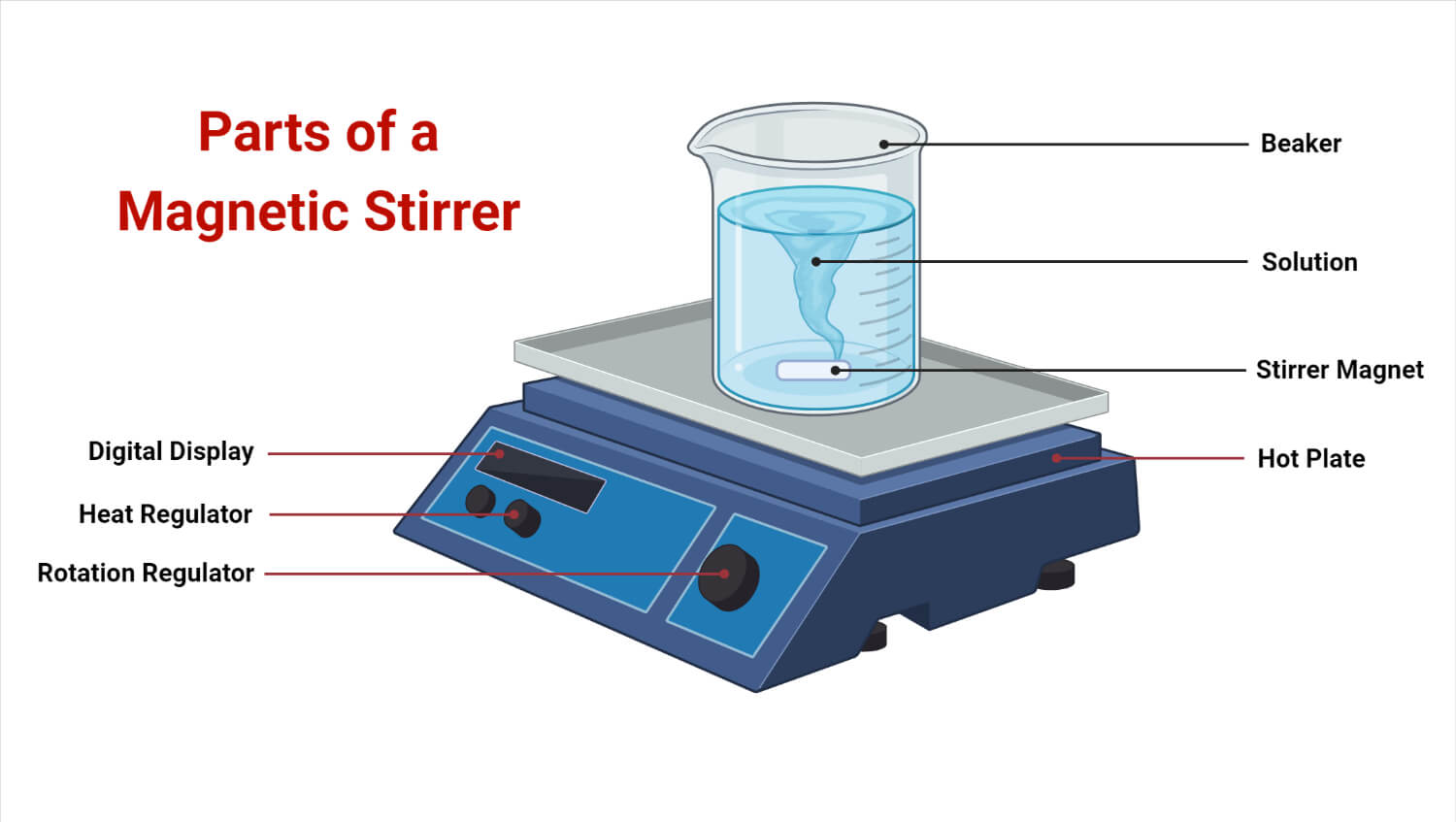 Stir bar retriever: These magnets are permanently embedded with PTFE (teflon) rod. It facilitates the safe and easy recovery of magnetic stirring and spin bars from irritant and corrosive liquid samples in glass flasks. However, it is less commonly employed in magnetic stirring.
Principle of Magnetic Stirrer
The magnetic stirrer operates on the principles of attraction for opposite charges and repulsion for like charges. The stirring speed is adjustable, and it is frequently used to stir solvents of various viscosities. A micromotor powers a magnet to create a rotating magnetic field that rotates the stirring bar inside the vessel, enabling a thoroughly mixed reaction to take place.  It is equipped with a temperature control system that can heat and regulate the sample’s temperature in accordance with experiment requirements, ensuring that the mixed liquid satisfies the experiment’s requirements while keeping the required temperature
4, Use of Magnetic Stirrer 
Prepare a container with the liquid solution already inside of it.
The container should be placed on the hotplate.
Connect to the mains to turn on the hotplate.
By pressing the temperature setting button, adjust the hotplate’s temperature.
Place the magnetic stir bar in a vessel filled with solution.
Next, turn the stirrer magnetic speed adjustment button clockwise to change the speed of the magnetic stirrer. Turn the magnetic stirrer adjustment knob counter-clockwise if the stirring speed is too high.
Stir the liquid mixture until uniformity is achieved.
Remove the magnetic stirrer from the liquid solution container once done.
Disconnect from the mains to turn off the hotplate.
Use hot hands to lift the container.
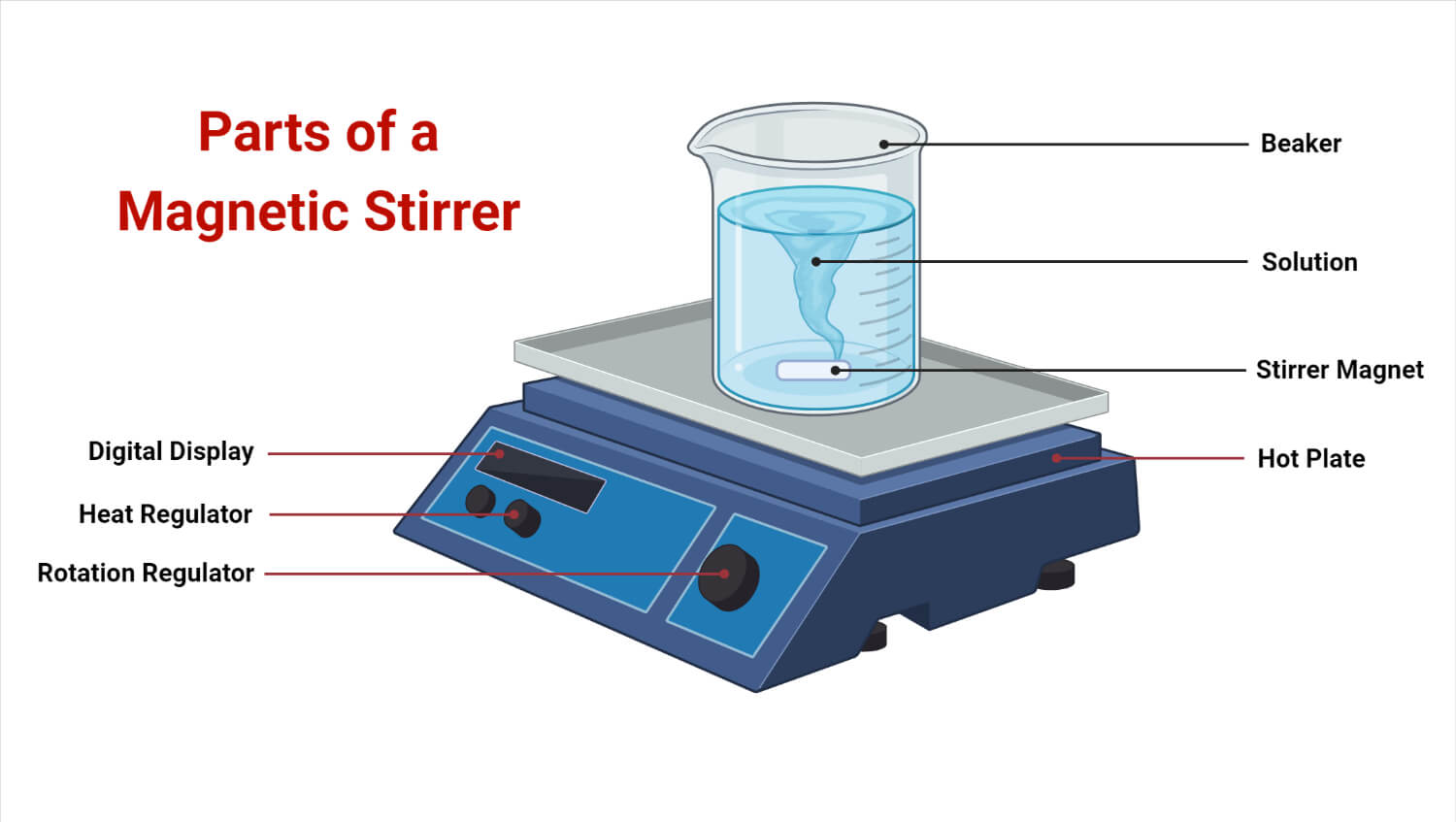 5, Maintenance of Magnetic Stirrer
To prevent mishaps, the instrument housing needs to be correctly grounded.
To avoid excessive vibration during operation, the medium-speed operation can run continuously for eight hours, and the high-speed operation can run continuously for four hours.
To prevent harm to the instrument, keep it dry and clean, forbid solution from entering it, and turn off the power when not in use.
Turn off the power and keep items in a dry, ventilated area when not in use for an extended time.
Stirring heating time should not be lengthy; occasional use can extend the life.
If a stirrer is beating or not stirring while mixing, slow it down or turn off the power to verify if the location is correct and the beaker’s bottom is flat.
2, Hot plate
A hot plate is a laboratory device used to heat samples, solutions, and materials uniformly without the danger associated with the open flame at precise temperatures
Principle of Hot Plate
The major component of the heating plate is electric alloy wire, and the electric effect is the only real functioning principle. Electric work involves a current flowing through an electric alloy wire that heats up and conducts heat through the outer shell. To prevent the user from experiencing hidden problems when the electric alloy wire is in use, the electric plate is constructed using an insulating material.
A hot plate stirrer normally operates based on a revolving electromagnetic field.
2, Parts of Laboratory Hot Plate
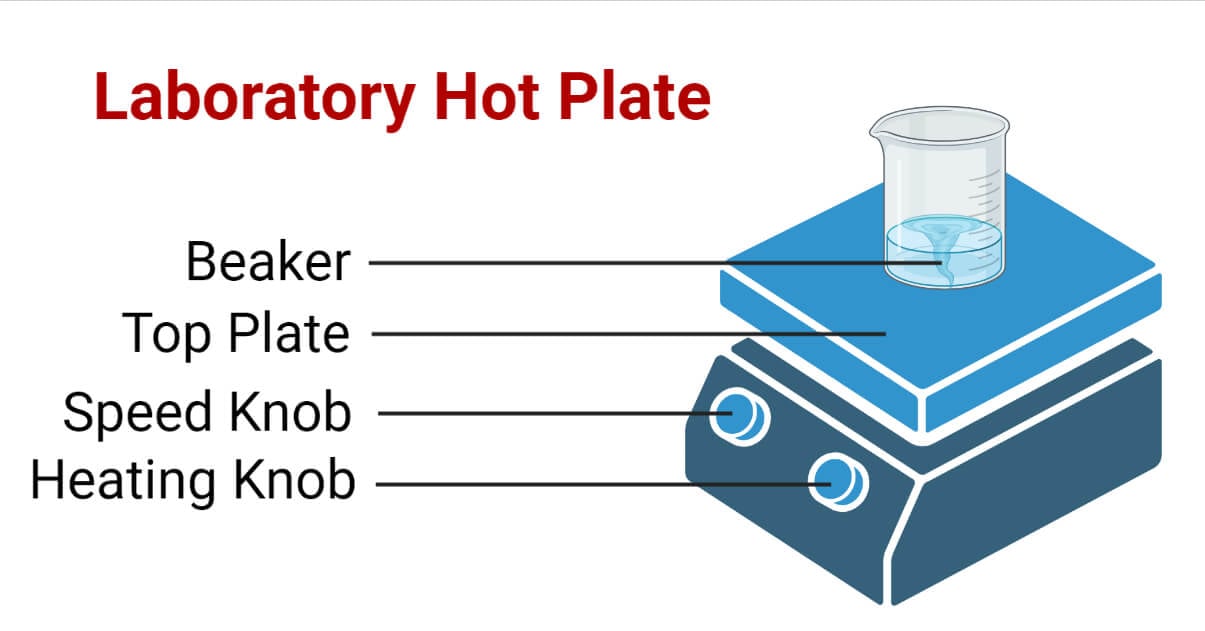 Stir control knob:  Appropriate stirring speed should be set by turning it clockwise. 
Heat control knob:  The desired heating temperature can be set by turning it clockwise.	
Hot top indicator: When the top is too hot to touch (hotter than 60°C), the indicator illuminates.
4, Use of Hot Plate
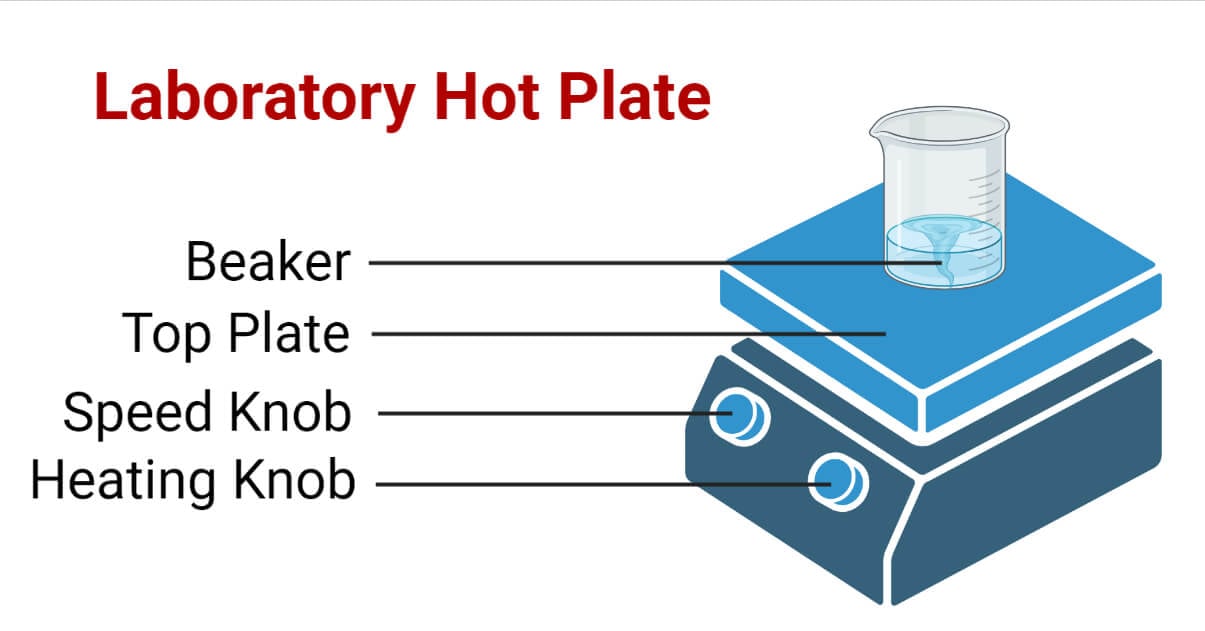 Make sure the workspace is organized and spotless.
Place the hot plate on a level, flat surface.
Ensure that the instrument is clean and dust-free.
Attach the power cord to the required power supply.
Fill the solution to be heated in the vessel and place it on the plate and wait for heating.
The heat light turns on when the heat control knob is turned clockwise.
To set the desired heat setting, turn the heat control knob.
Enter the beaker with the magnetic stirrer.
Once the light is on, clockwise turn the stir control knob.
To change the stirring speed to the preferred setting, turn the stir control knob.
After finishing, switch the device off. Cut the supply’s power.
Clean up the tool and work area.
5, Maintenances  of using a Hot Plate

Use caution if a spark is seen, the plug or cord is worn, frayed, or broken, or the grounding pin has been removed.
Never store flammable substances or combustible materials next to the hot plate, and use older hot plates sparingly for flammable materials.
Check the thermostat for corrosion, which can also result in a spark.
Unplug devices while not in use.
Use only borosilicate glassware that can withstand heat, and inspect it for cracks before heating. 
Never put jars, soft glass, or glass flasks directly on a hot plate. 
Make sure the plate’s surface is bigger than the item being heated.
Never use a hot plate to heat foil or metal pans. Sparks and surface damage are both possible effects.